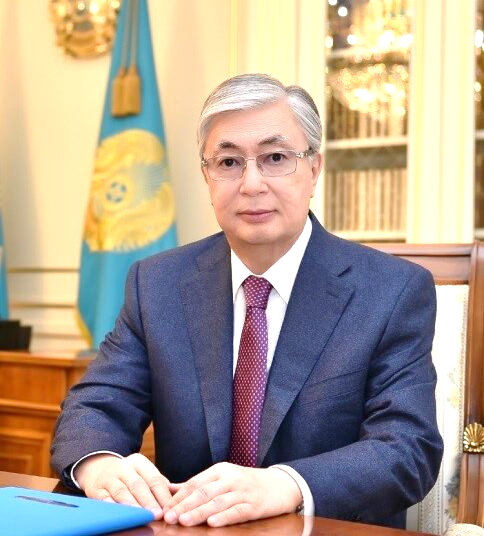 «Наши волонтеры воплощают в себе высокие идеалы доброты и человеколюбия, солидарности                          и гражданской ответственности. Эти фундаментальные ценности лежат в основе концепции «Адал азамат»…
Президент Республики Казахстан  Касым-Жомарт Токаев
1
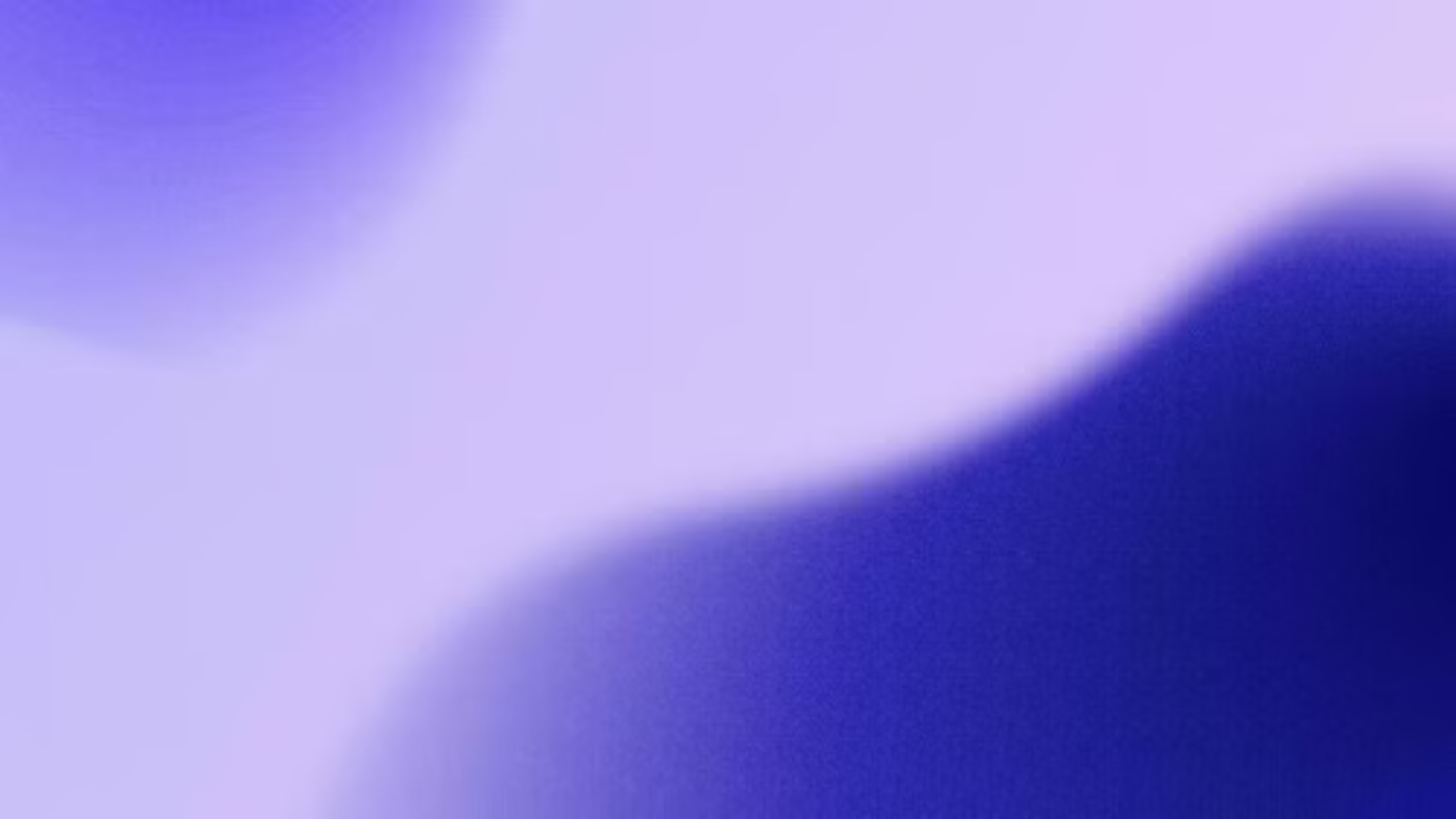 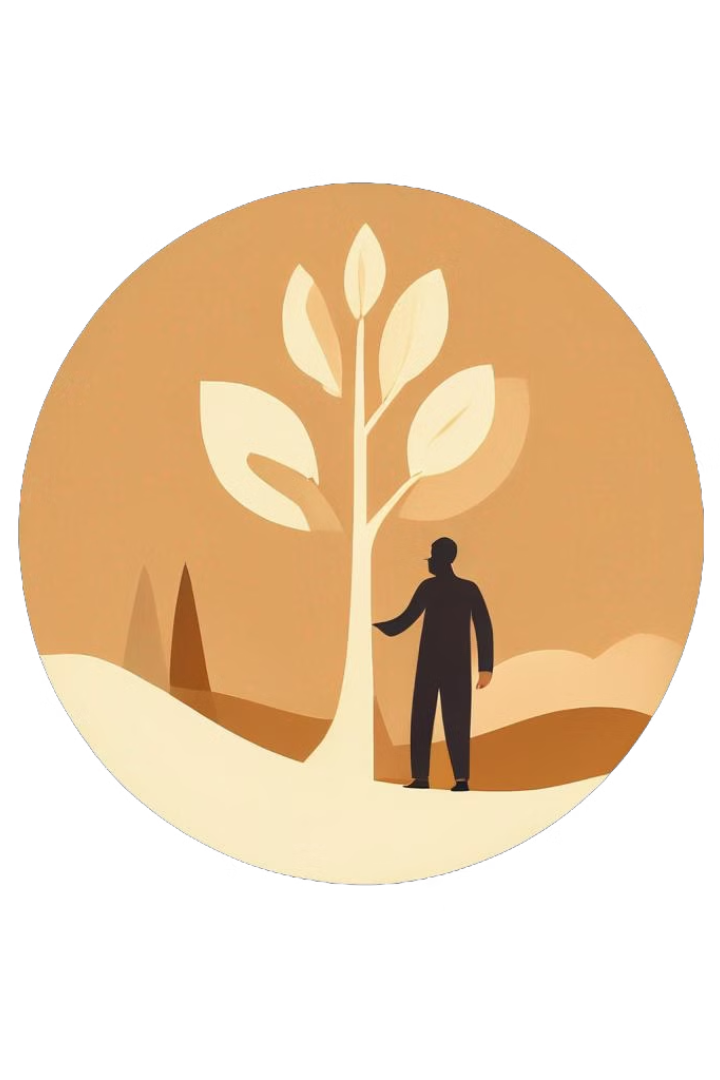 Программа «Біртұтас тәрбие»
В современном мире, где глобализация и цифровизация оказывают огромное влияние на жизнь людей, воспитание личности, основанное на ценностях, становится еще более важным. Единая программа воспитания, основанная на ценностях, может стать ключом к созданию сплоченного и процветающего общества.
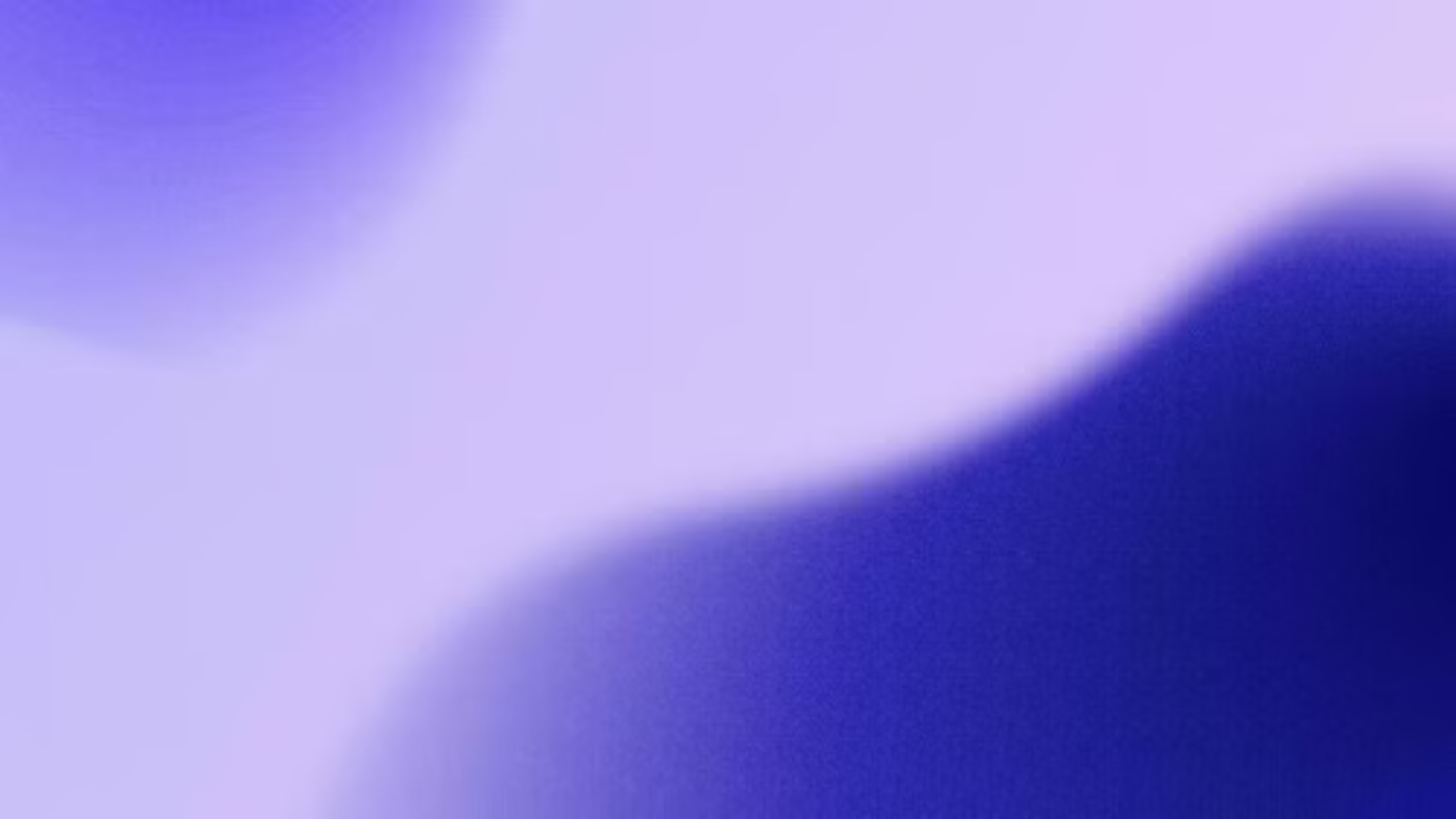 Реализация идеологии
Пропаганда
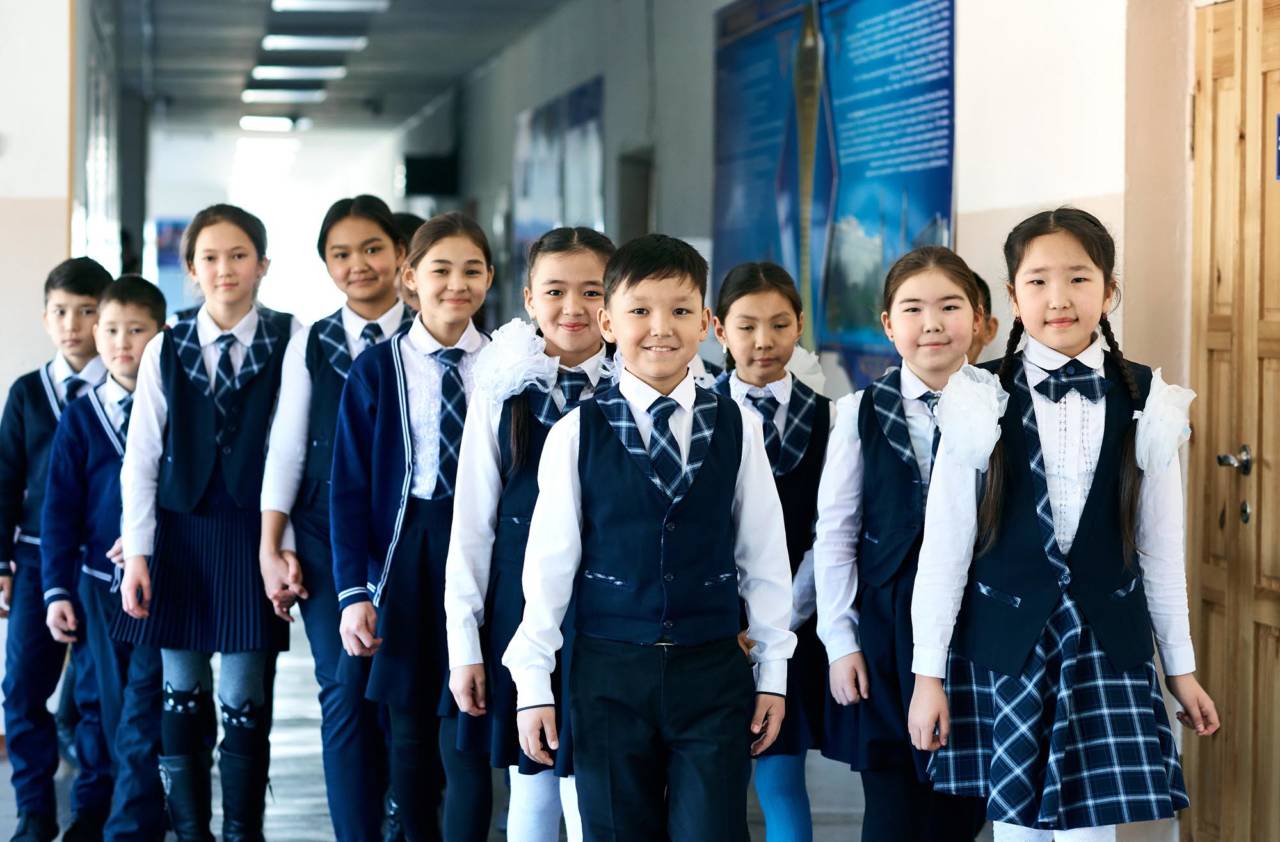 1
Распространение идей и ценностей через различные каналы коммуникации (СМИ, образование, искусство).
Образование
2
Идеология проникает в образовательные программы, формируя мировоззрение будущих поколений.
Политика
3
Идеология используется в политической сфере, для создания программ и политики, которые отражают её ценности.
Культура
4
Идеология проявляется в искусстве, литературе, музыке, формируя образ жизни и ценности общества.
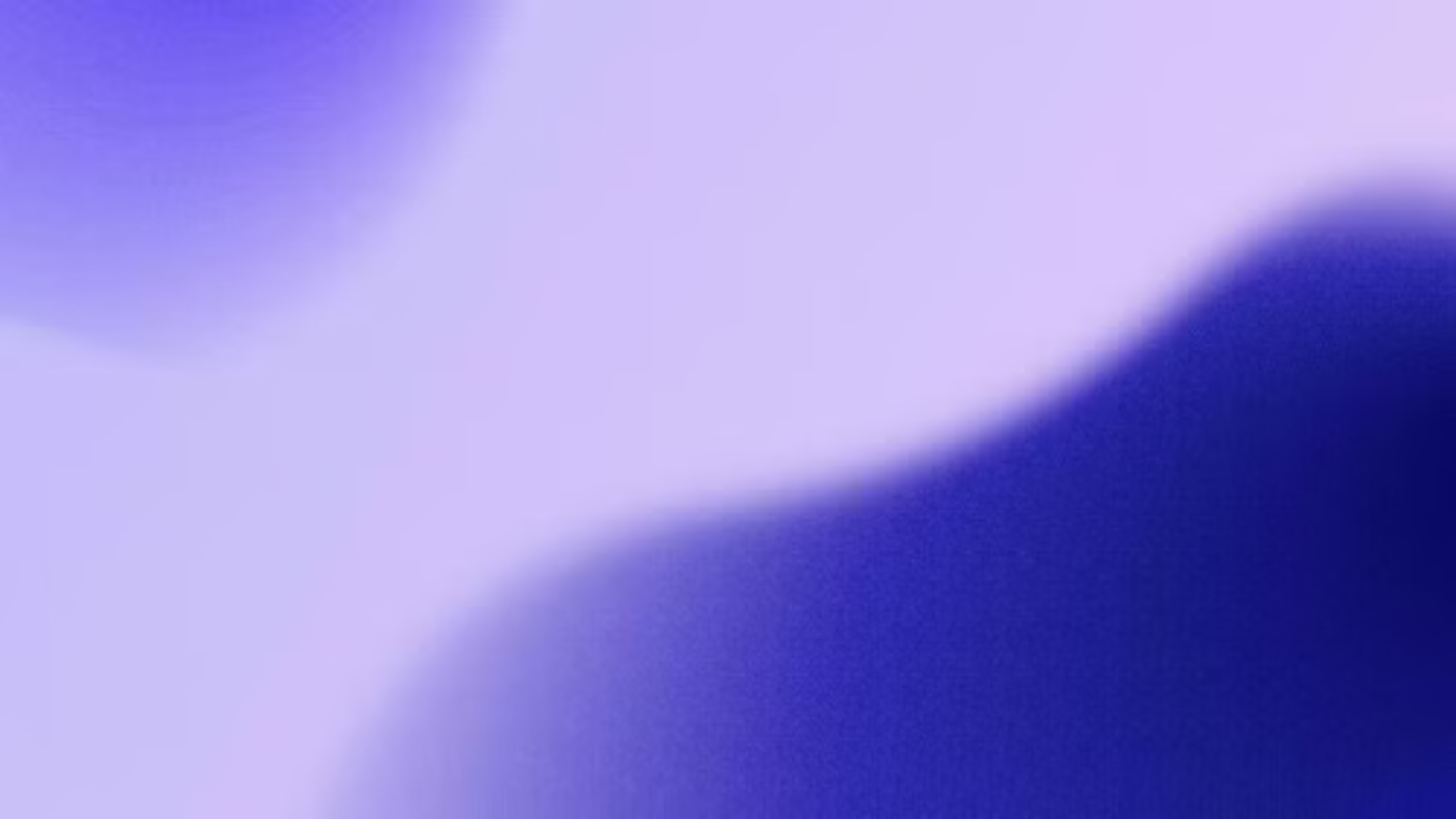 Международный опыт
Финляндия
Сингапур
Эстония
Ориентация на развитие индивидуальности, критического мышления и творческих способностей.
Акцент на развитие навыков 21-го века, таких как креативность, коммуникация и командная работа.
Широкое использование цифровых технологий в образовании.
Центр педагогической поддержки родителей
День открытых дверей
Консультирование родителей
1
Социальным педагогом и педагогом-психологом
Консультации учителей-предметников
2
Обсуждение успеваемости и проблем учащихся
Работа клуба «Даналық мектебі»
3
Включает различные направления работы с семьей
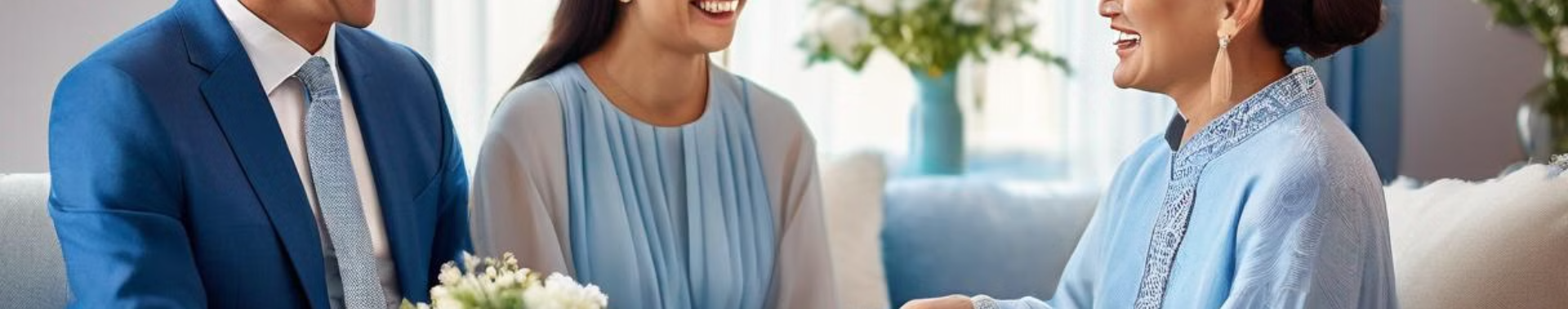 Укрепление института семьи
Даналық мектебі
Әкелер мектебі
Школа отцов
Аналар мектебі
Әжелер мектебі
Школа матерей
Школа бабушек
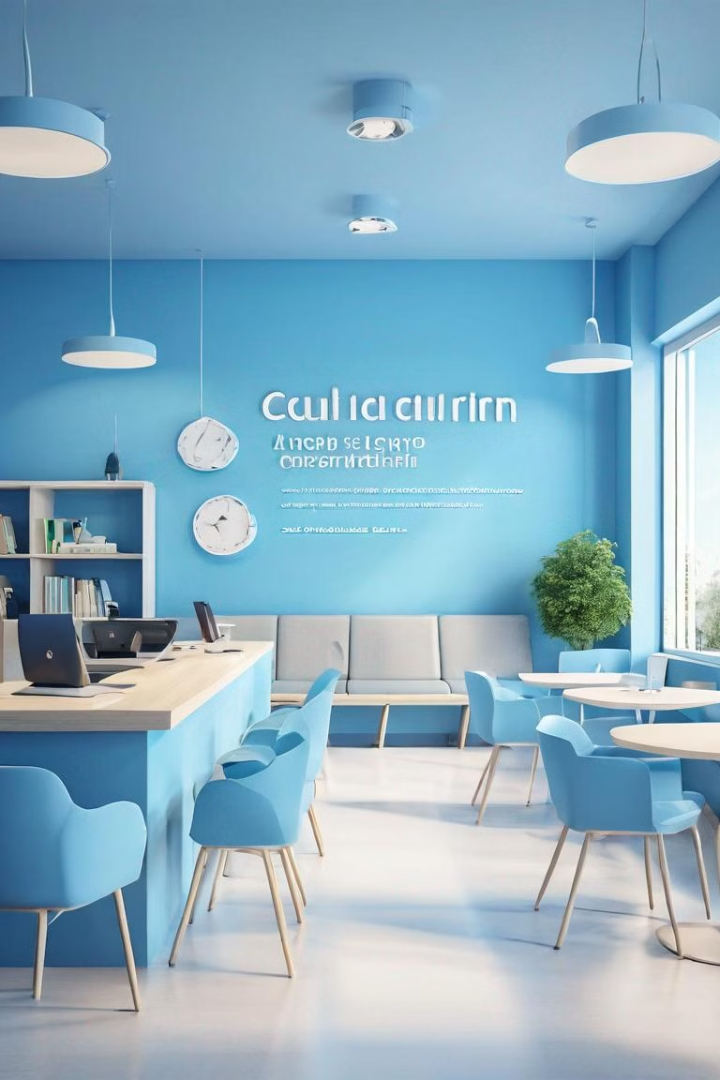 Центры педагогической поддержки родителей
Время работы
ежедневно
Охват педагогов
351 педагог
Заместители по воспитательной работе
145
Социальные педагоги
95
Педагоги-психологи
85
Вожатые
98
Классные руководители
7520
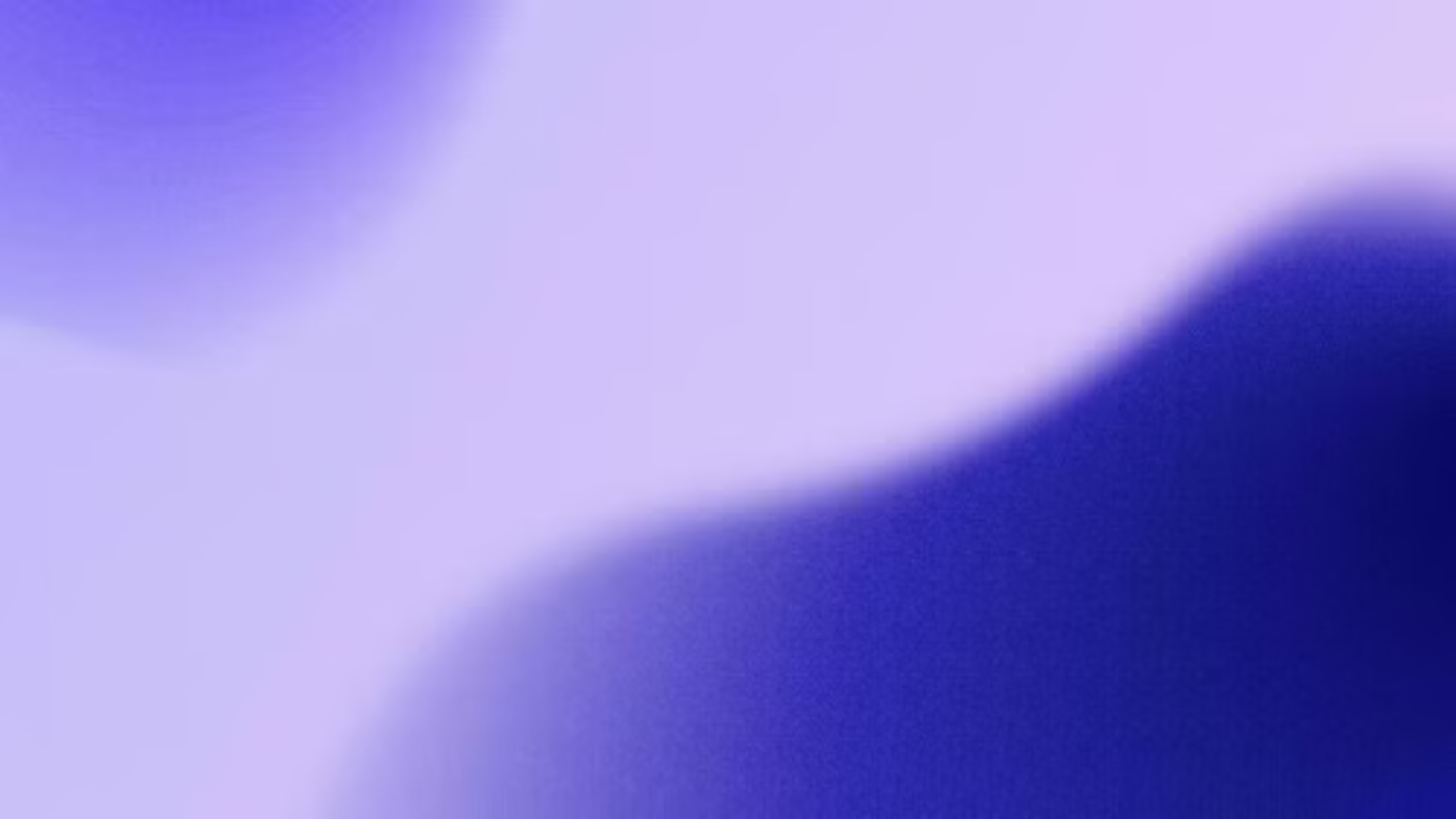 Ценности как основа единой программы воспитания
Независимость и патриотизм
Единство и солидарность
Важность понимания своей страны, ее истории и культуры, а также готовность защищать ее интересы.
Способность работать в команде, помогать друг другу и уважать мнение других.
Справедливость
Закон и порядок
Признание равенства всех людей перед законом и стремление к честному и справедливому отношению к каждому.
Понимание важности соблюдения законов и правил, а также уважения к правопорядку.
Трудолюбие и профессионализм
Созидание и новаторство
Стремление к качественной работе, постоянному обучению и развитию профессиональных навыков.
Способность создавать новое, решать проблемы и находить нестандартные решения.
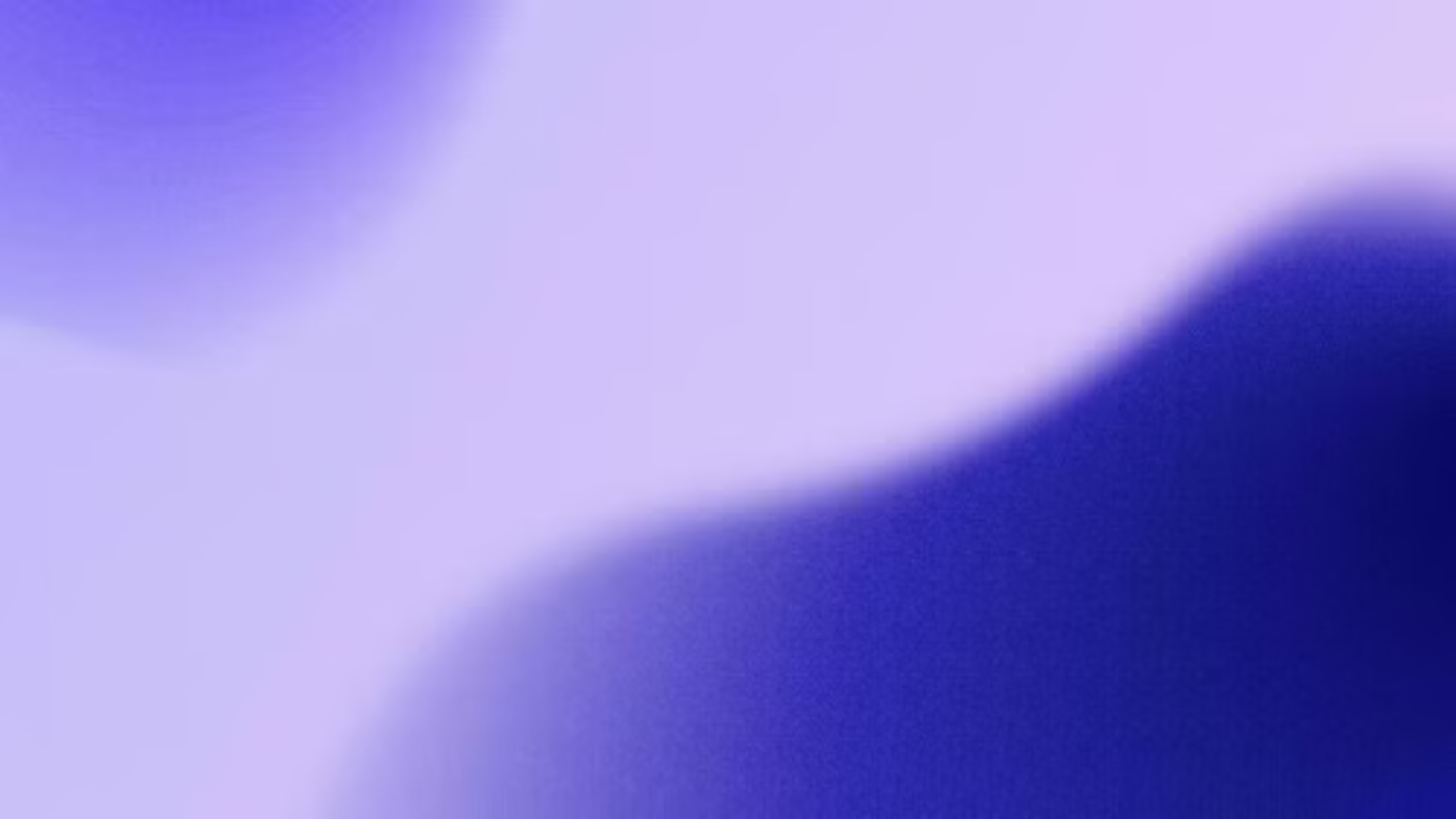 Механизм реализации
Целостный подход к планированию
Вариативность программ
1
2
Предложение различных программ и направлений, учитывающих индивидуальные потребности и интересы учащихся.
Создание единой системы воспитания, охватывающей все аспекты образовательного процесса.
Классные/ кураторские часы
Обогащение содержания мероприятий
3
4
Специально выделенное время для проведения воспитательных мероприятий, направленных на формирование ценностей.
Включение в учебные программы и внеклассные мероприятия элементов, способствующих формированию ценностей.
Расширение форм сотрудничества
Внутренний контроль
5
6
Создание партнерских отношений с родителями, общественными организациями и другими учреждениями.
Регулярная оценка эффективности реализации программы и внесение необходимых корректировок.
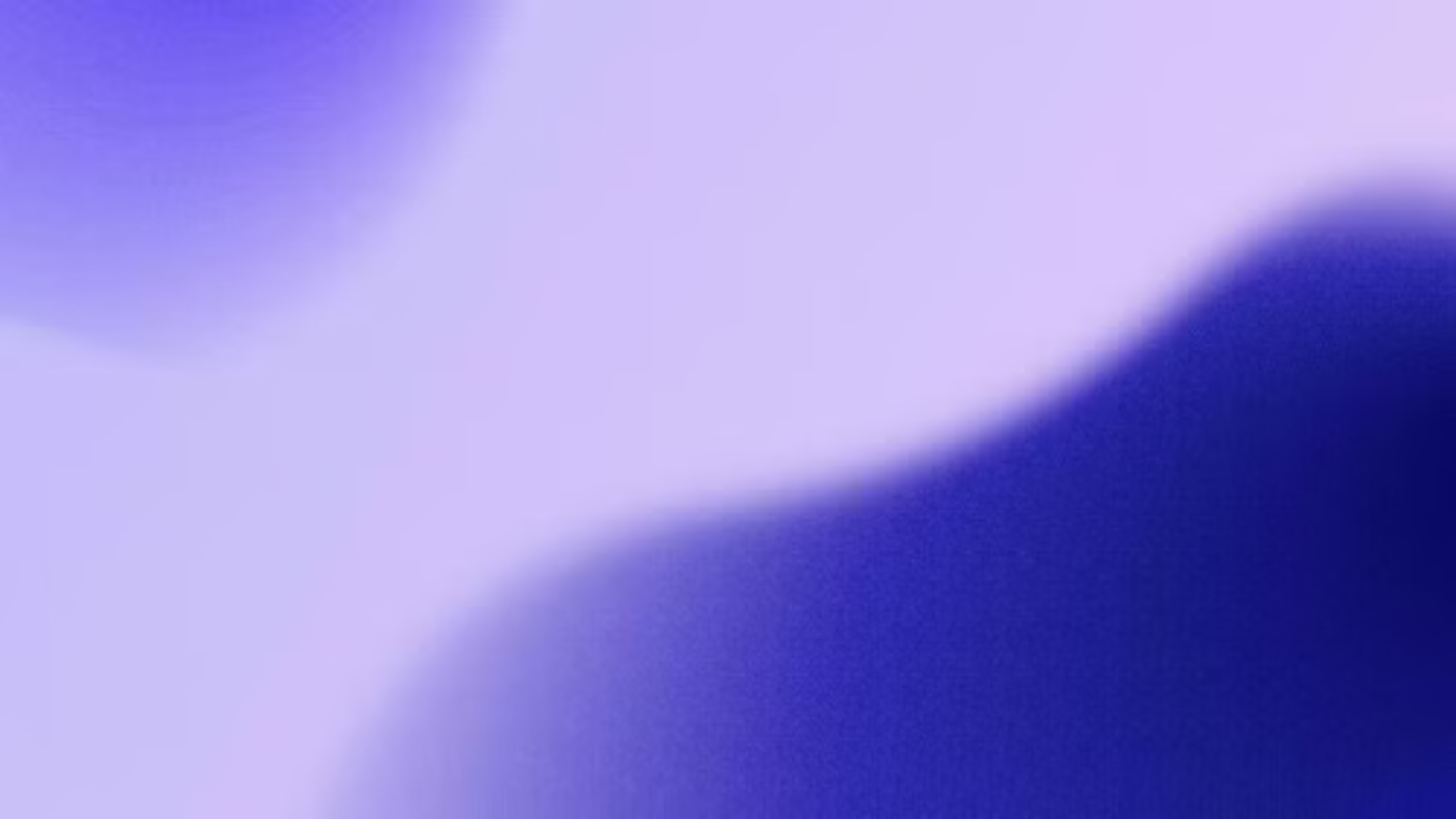 Механизмы реализации на уровне педагогов
Культура непрерывного развития
Интеграция ценностей в учебные программы
Проектная работа
1
2
3
Использование проектного метода для развития у учащихся навыков самостоятельной работы, творческого мышления и решения проблем.
Постоянное повышение квалификации педагогов, изучение новых методик и подходов к воспитанию.
Включение в учебные материалы элементов, способствующих формированию ценностей.
Расширение форм внеучебной деятельности
Обновление содержания образовательных программ
4
5
Организация кружков, секций, клубов, направленных на развитие личности и формирование ценностей.
Регулярный анализ и обновление учебных программ с учетом современных реалий и потребностей общества.
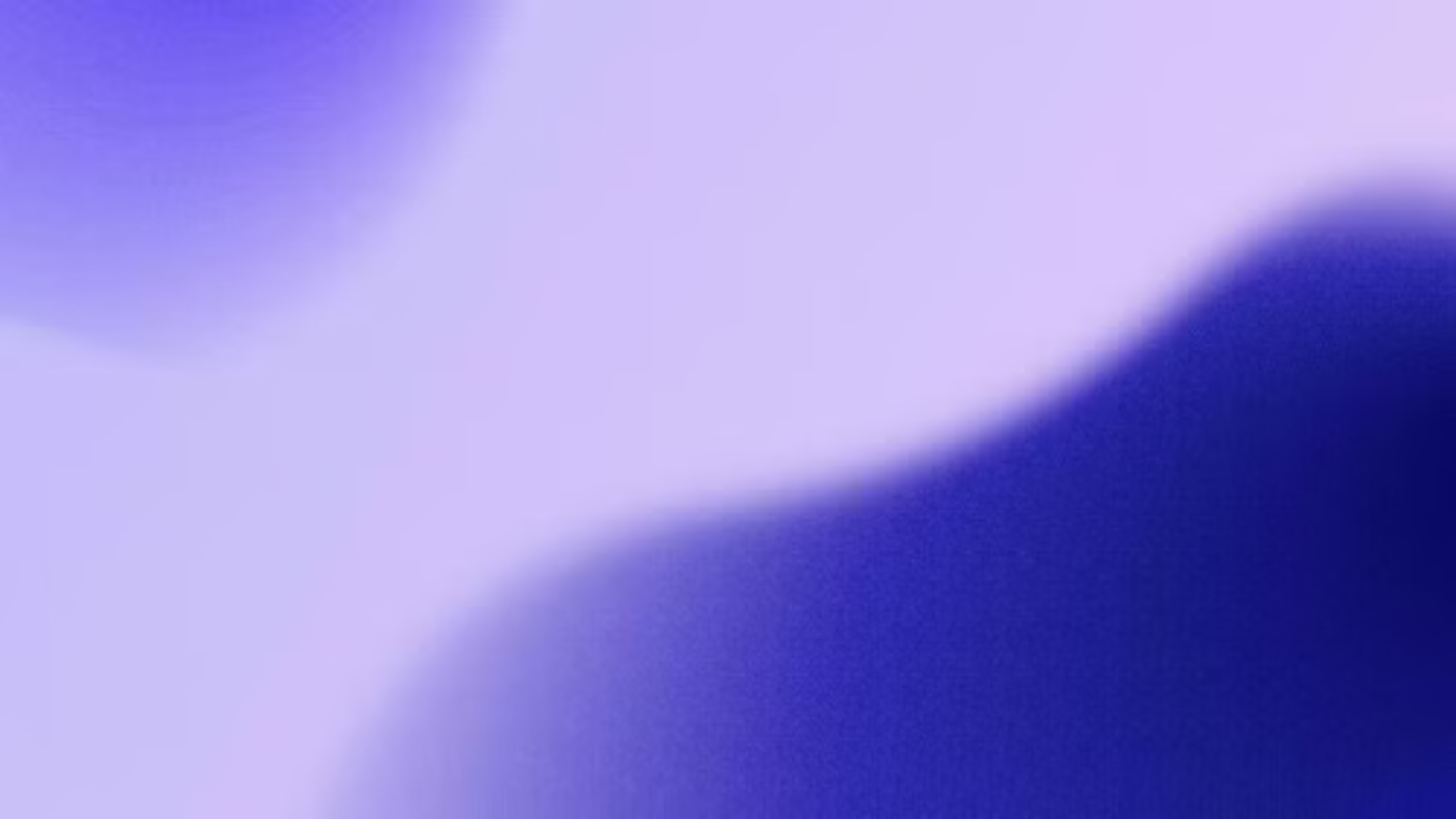 Механизмы реализации на уровне сотрудничества с родителями
Вовлечение семей в управление
Новый формат родительских собраний
Повышение педагогической культуры родителей
1
2
3
Создание родительских комитетов, участие родителей в принятии решений по вопросам воспитания.
Проведение интерактивных собраний, мастер-классов, тренингов для родителей.
Проведение семинаров, лекций, консультаций для родителей по вопросам воспитания.
Вовлечение общественных ресурсных центров
Социализация родителей
4
5
Создание условий для общения родителей друг с другом, обмен опытом и знаниями.
Сотрудничество с общественными организациями, предоставляющими услуги по поддержке семей и детей.
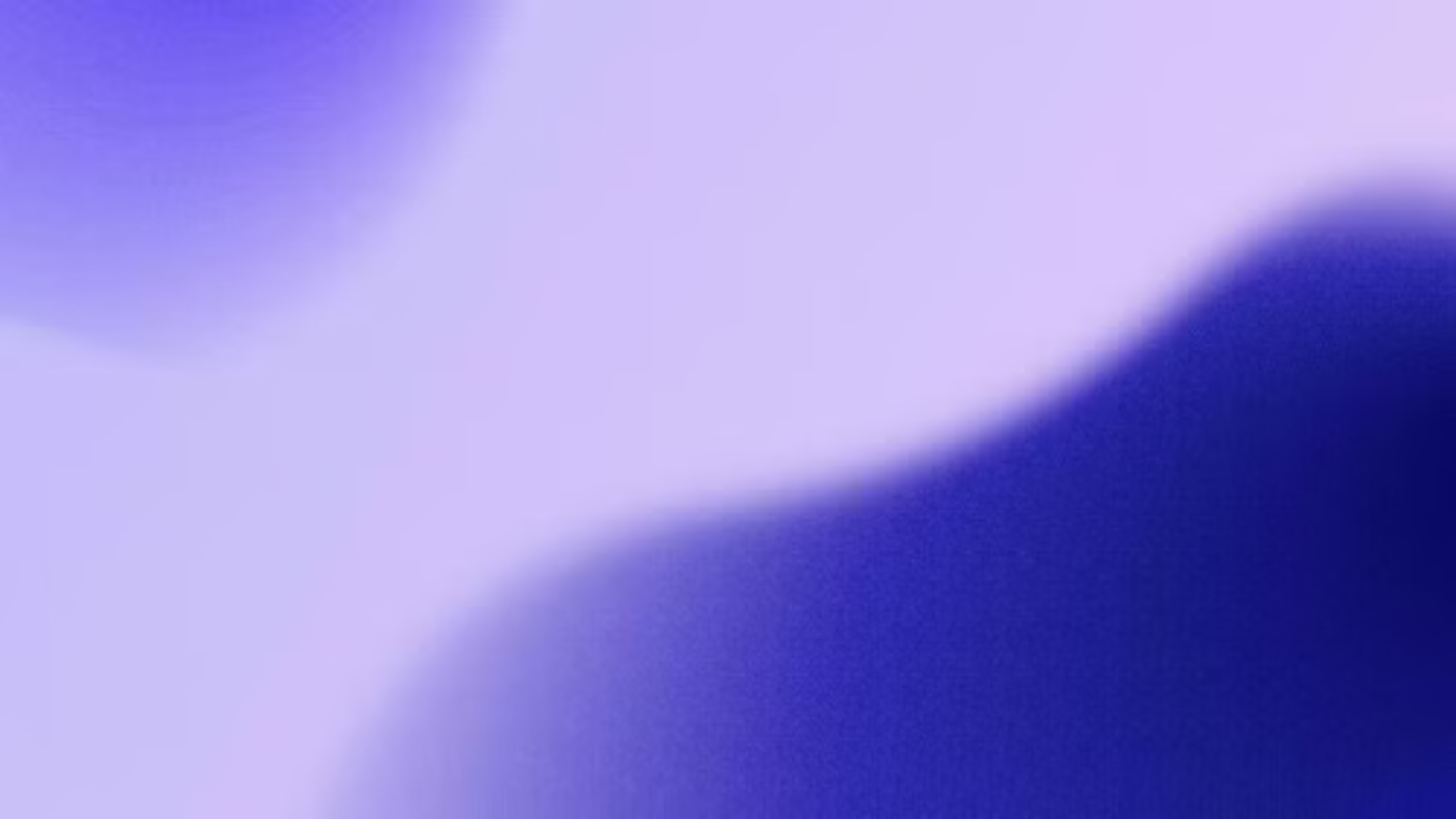 Назарларыңызға рақмет!